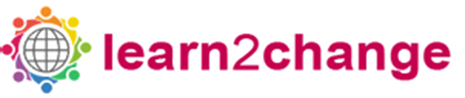 Globales Lernen in Live-Chats mit Partner*innen aus Afrika, Asien und Lateinamerika
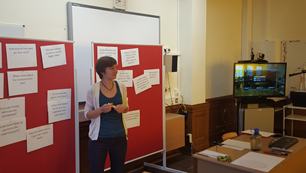 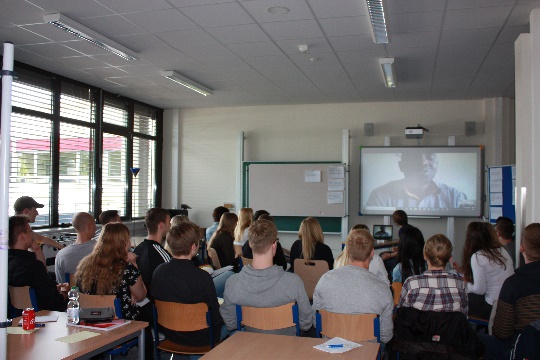 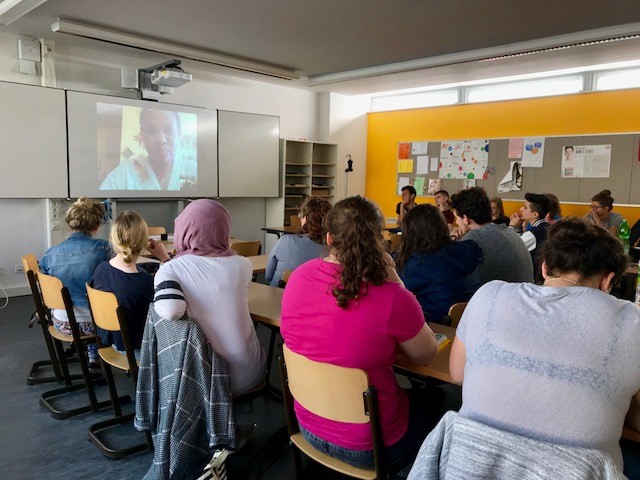 Workshop im Rahmen der Auftaktveranstaltung 
“Demokratisch gestalten” am 02.09.2019

Gabriele Janecki und Sarah Laustroer, VNB
April Lai, Greeners South / Asian Migrant Union, Hongkong (per Skype)
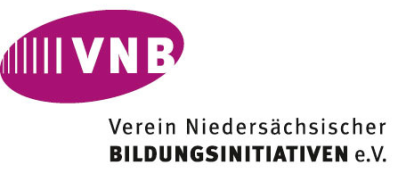 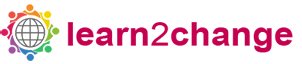 Einstieg ins Thema
Zu diesem Thema / zu diesen Themen würde ich mich aktuell gerne mit einer Person aus einem anderen Land austauschen.
https://answergarden.ch/984741
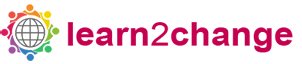 Einstieg ins Thema
Diese digitalen Tools / Programme / Werkzeuge habe ich bereits in meiner Bildungsarbeit eingesetzt.
https://answergarden.ch/984749
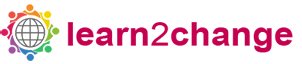 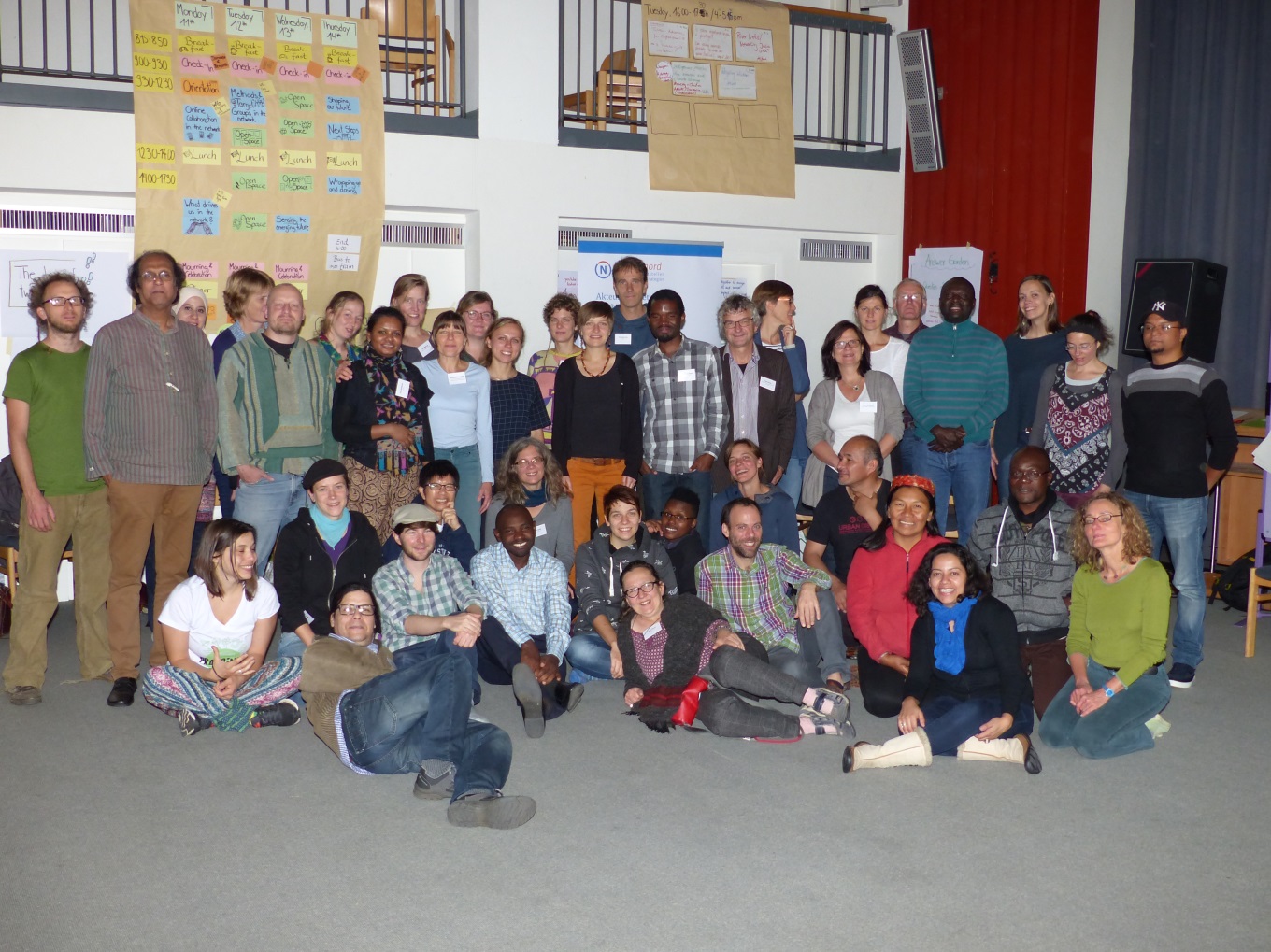 Learn2Change – Global Network of Educational Activists
Global Network of Educational Activists
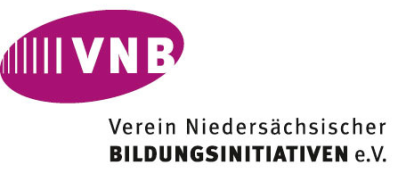 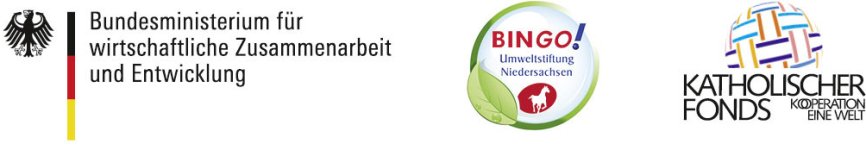 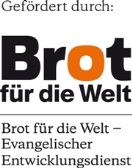 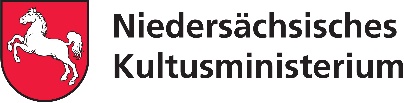 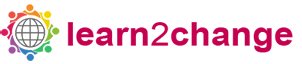 Wer wir sind
Gegründet 2015
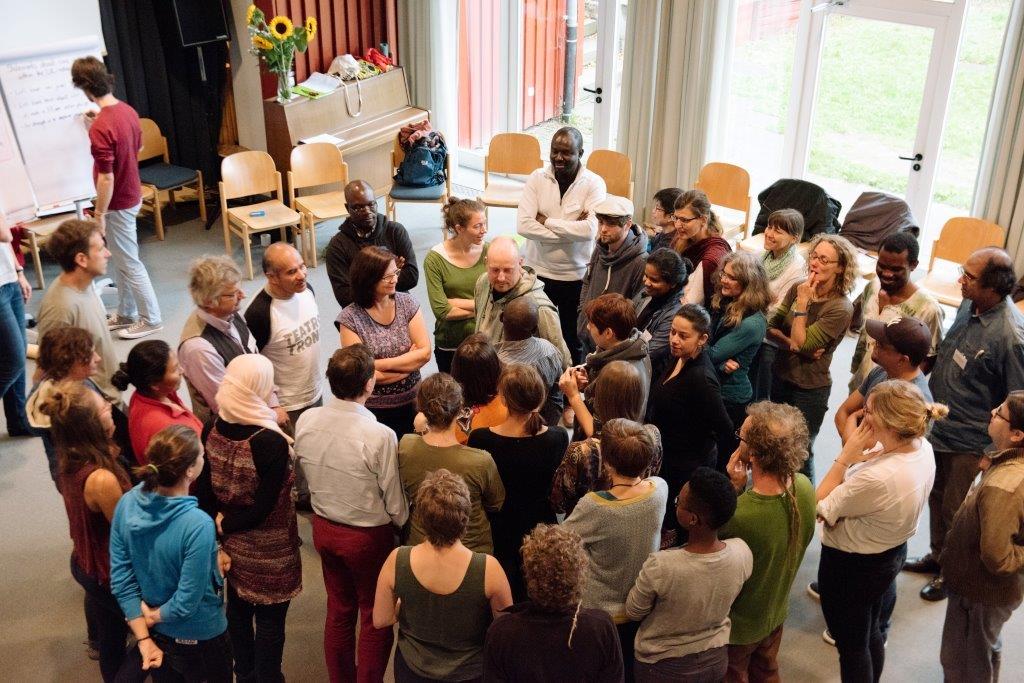 Ca. 60 Mitglieder 
aus 4 Kontinenten und mehr als 20 Ländern
Vielfalt an Themen, Bildungsformaten, Zielgruppen
Offenes Netzwerk mit Wertschätzung und Respekt für Vielfalt und diverse Perspektiven
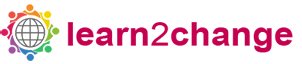 Wer wir sind
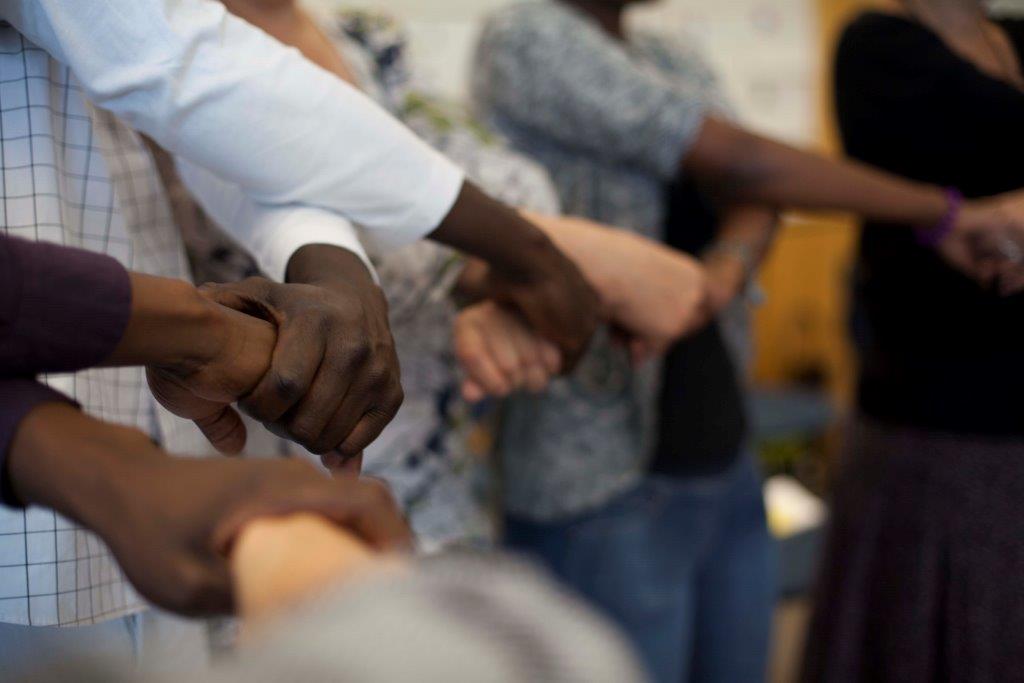 Die Mitglieder von “Learn2Change” verbindet die Überzeugung, dass Dialog und Austausch, Lernen voneinander und globale Bildungs-partnerschaften zu einer ökologisch und global gerechten Welt beitragen.
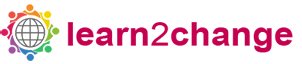 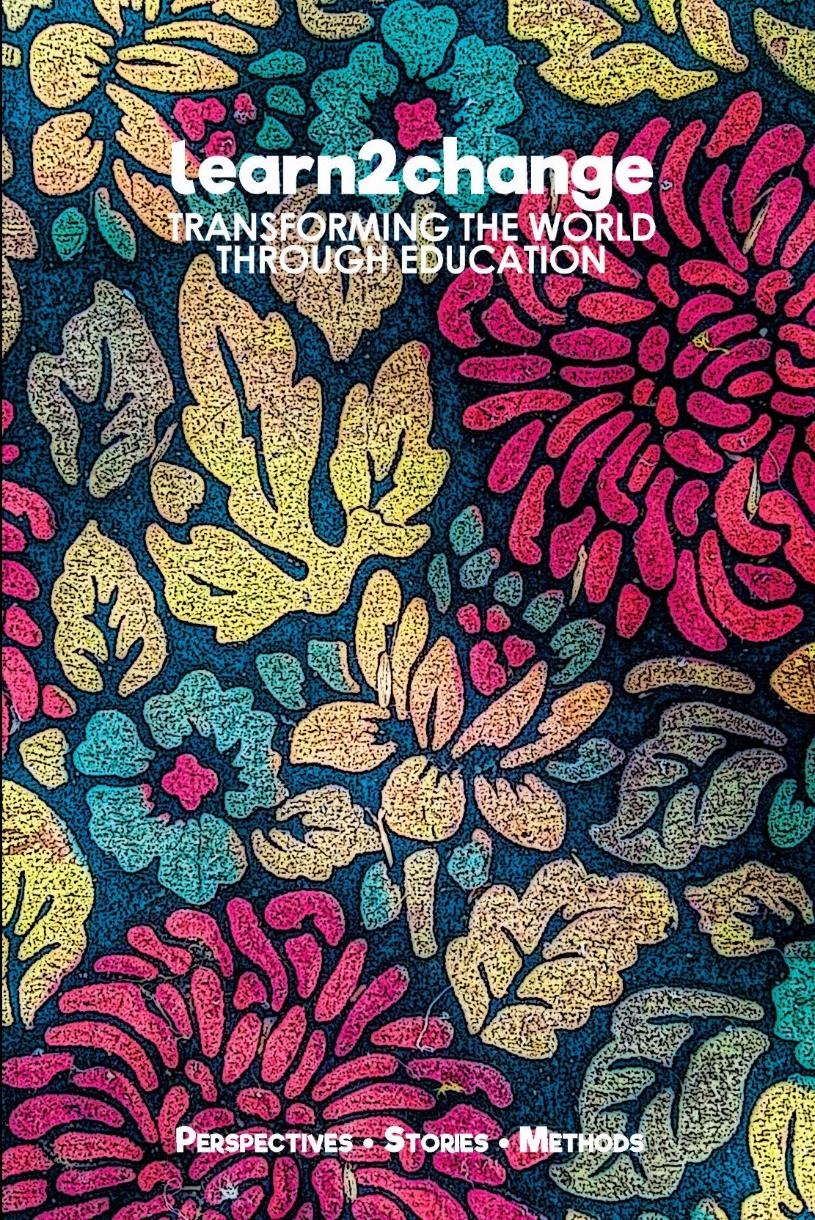 Das fragen wir uns
In was für einer Welt wollen wir leben? Wie sieht ein Gutes Leben aus?

Wie wollen wir lernen? Welche Bildung brauchen wir für den Wandel?
Was können wir voneinander lernen? Wie gelingt globale Partnerschaft?
Wie kommen wir zum Handeln? Wie gestalten wir eine zukunftsfähige Welt?
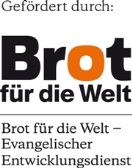 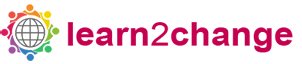 Das machen wir
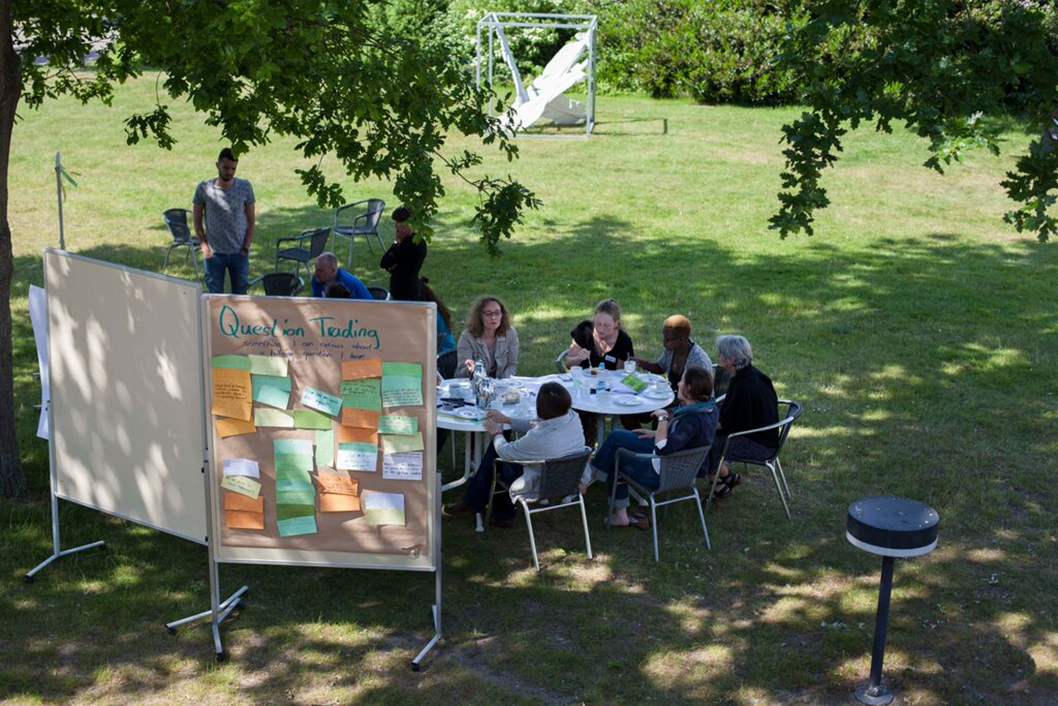 Workshops, Konferenzen etc.

Netzwerktreffen

Erstellung von Bildungs-materialien

Bi- und multilaterale Projekte

E-learning
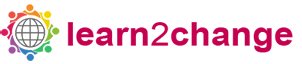 Erfahrungen mit Live-Chats
Skype-Interviews in nds. Schulen

Skype-Gespräche zur aktuellen Lage in verschiedenen Ländern
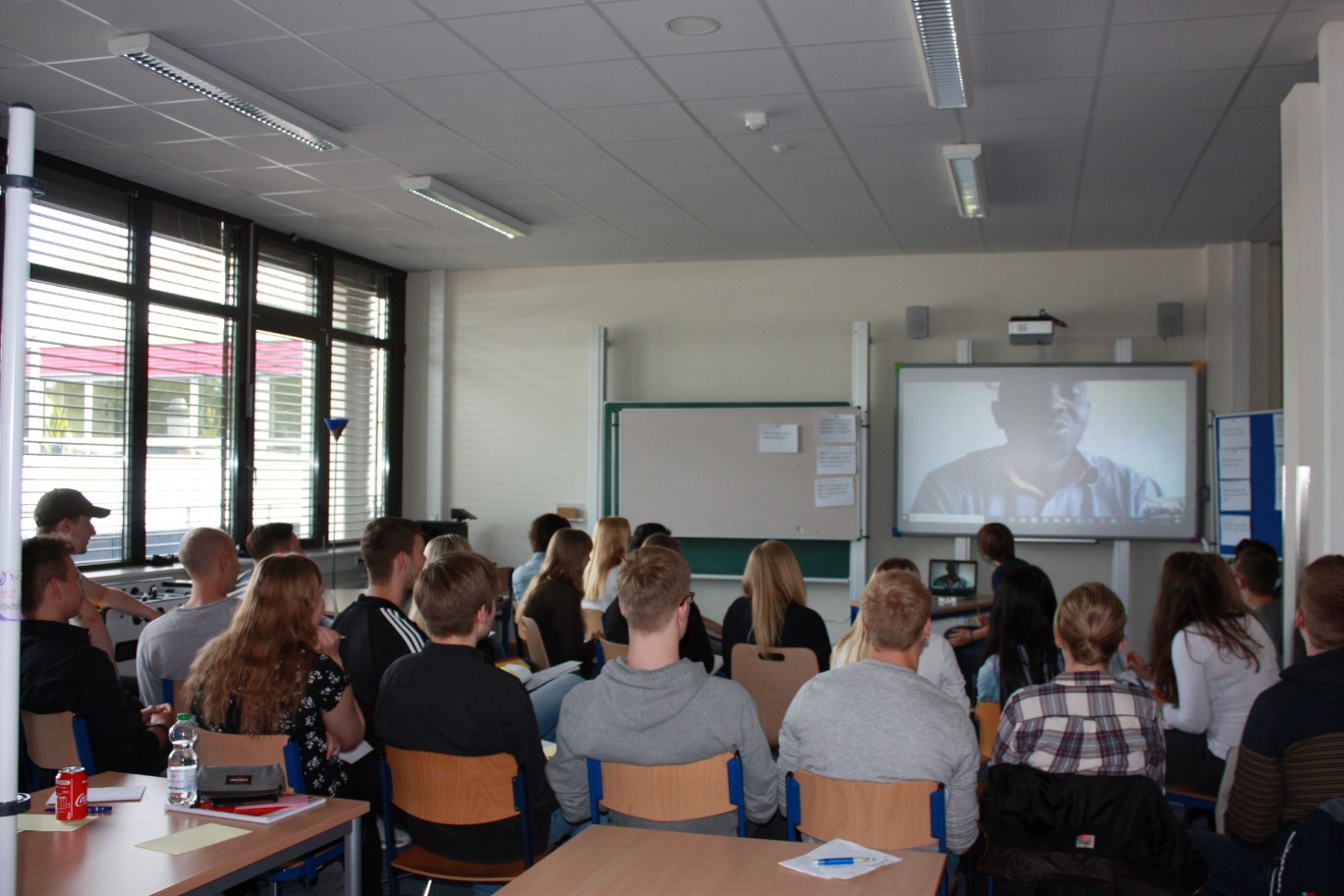 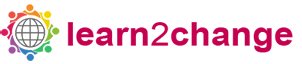 Themen der Skype-Interviews in Schulen
Globalisierung und ihre Auswirkung auf die Adivasi in Indien
Demografischer Wandel & Zukunftsaussichten von Jugendlichen in Bosnien
Landwirtschaft, Wasserversorgung und Nachhaltigkeit in Uganda
Kinderarbeit und Kinderrechte in Uganda
Arbeitsalltag und Arbeitsrechte in Südafrika
Schul- und Ausbildungssystem und Arbeitsbedingungen in Hongkong
Der Weg von der Diktatur zur Demokratie in Chile
Fragen zur Afrikanischen Union und zum Engagement junger Menschen in Tunesien
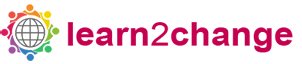 Skype-Interviews in Schulen
Zielgruppe
Alle Altersgruppen, ggf. Übersetzung nötig


Benötigtes Material:
Internetfähiges Gerät mit Kamera
Internetanschluss
(Externe) Lautsprecher
Beamer


Ablauf und Zeitrahmen:
Vorbereitung 4-6 Ustd.
Durchführung 2 Ustd.
Nachbereitung 2 Ustd.
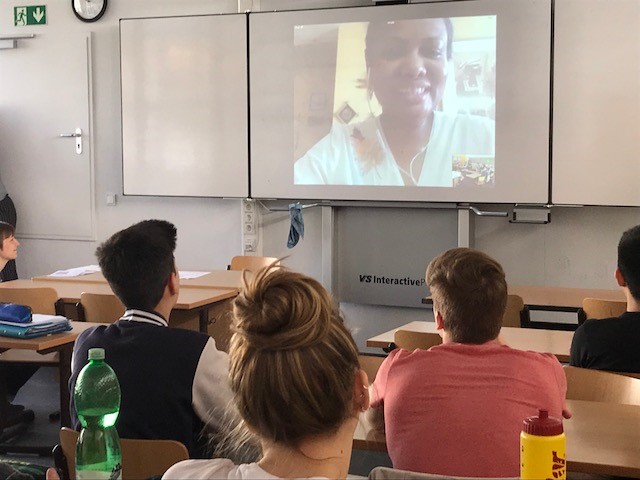 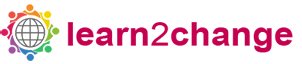 Skype-Interviews in Schulen
Vorbereitung

telefonisches Vorgespräch zu Thema, Zielgruppe, Datum & Uhrzeit etc.
„Matching“ mit Gesprächspartner*in
Vorbereitung der Klasse auf das Gespräch
ggf. Durchführung eines Test-Calls
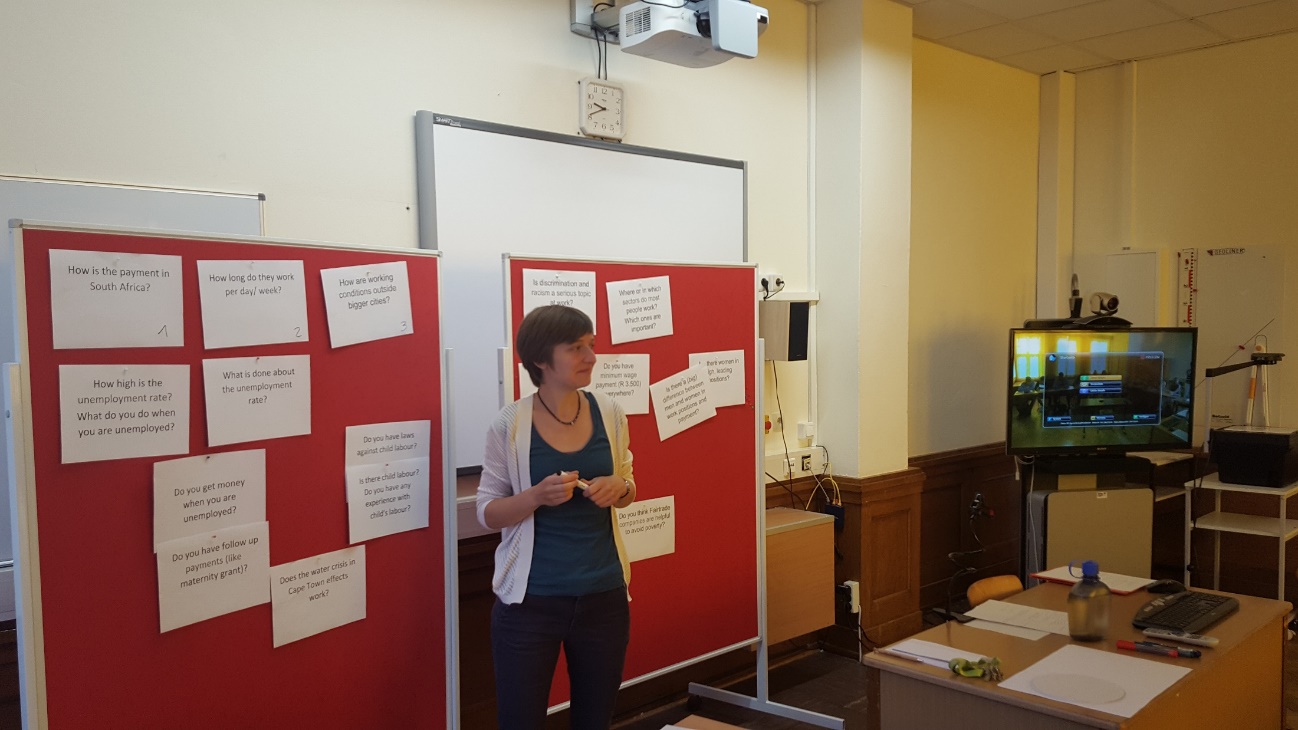 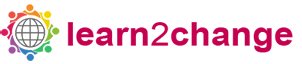 Skype-Interviews in Schulen
Durchführung

Icebreaker und Einführung
Klärung des Ablaufs und Zuständigkeiten
Einführung des Gesprächspartners / der Gesprächspartnerin
Live-Chat
Austausch über das Gespräch
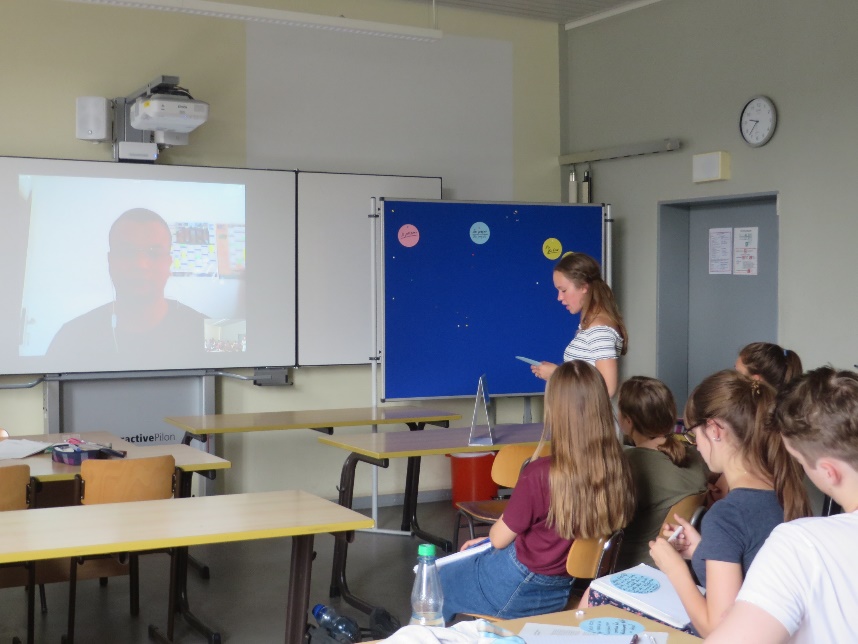 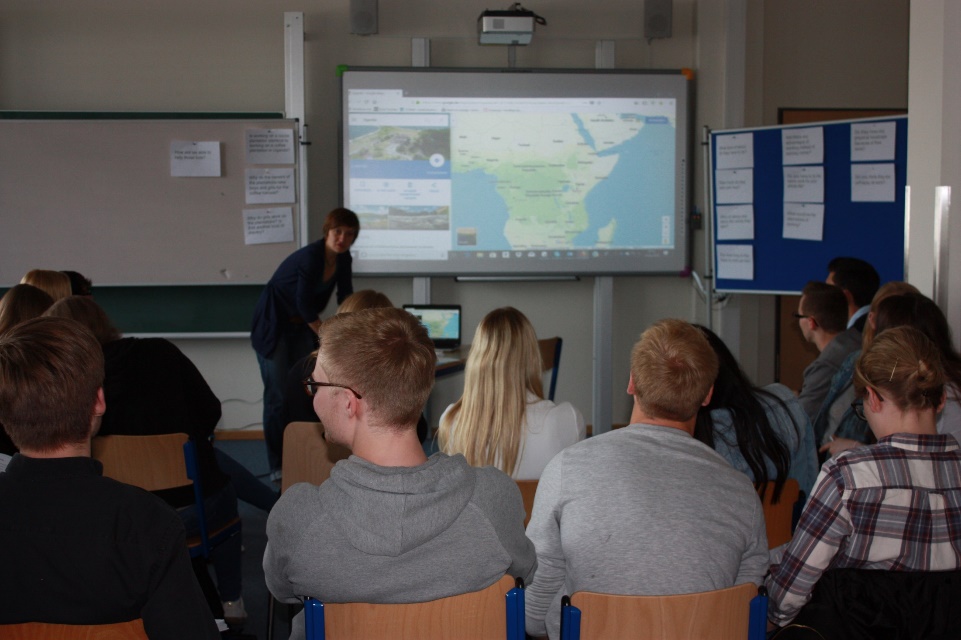 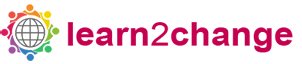 Skype-Interviews in Schulen
Nachbereitung

z.B. Verfassen von Briefen an den Gesprächspartner / die Gesprächspartnerin
Erstellung von Mindmaps
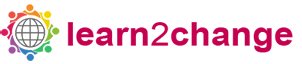 Skype-Interviews in Schulen
Schwierigkeiten

Stabiles Internet und Technik
Koordination der Termine (Zeitverschiebung)


Fazit

Angebot viel gelobt; Wunsch nach Wiederholung
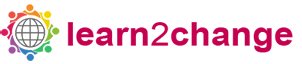 Live-Chats zur aktuellen Lage in verschiedenen Ländern
Nicaragua
      Seit April 2018 Proteste gegen das Regime, die gewaltsam   
      niedergeschlagen werden

Sudan
      Seit Mitte Dezember 2018 Demonstrationen gegen die Regierung, die   
      gewaltsam niedergeschlagen wurden
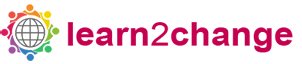 Live-Chats zur aktuellen Lage in verschiedenen Ländern
Hongkong
      Proteste gegen einen Gesetzesentwurf, der Auslieferungen an China    
      ermöglichen soll; 
      mittlerweile auch Forderung des Rücktritts der Regierungschefin
      
Live-Chat mit April Lai, Greeners South / Asian Migrant Union, Hongkong
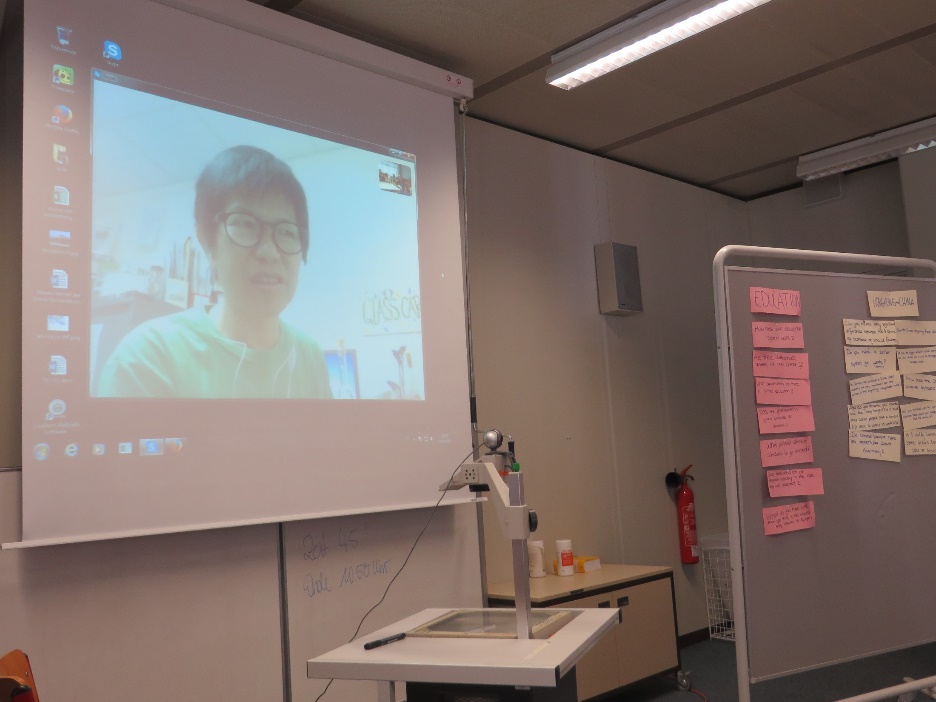 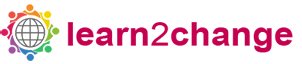 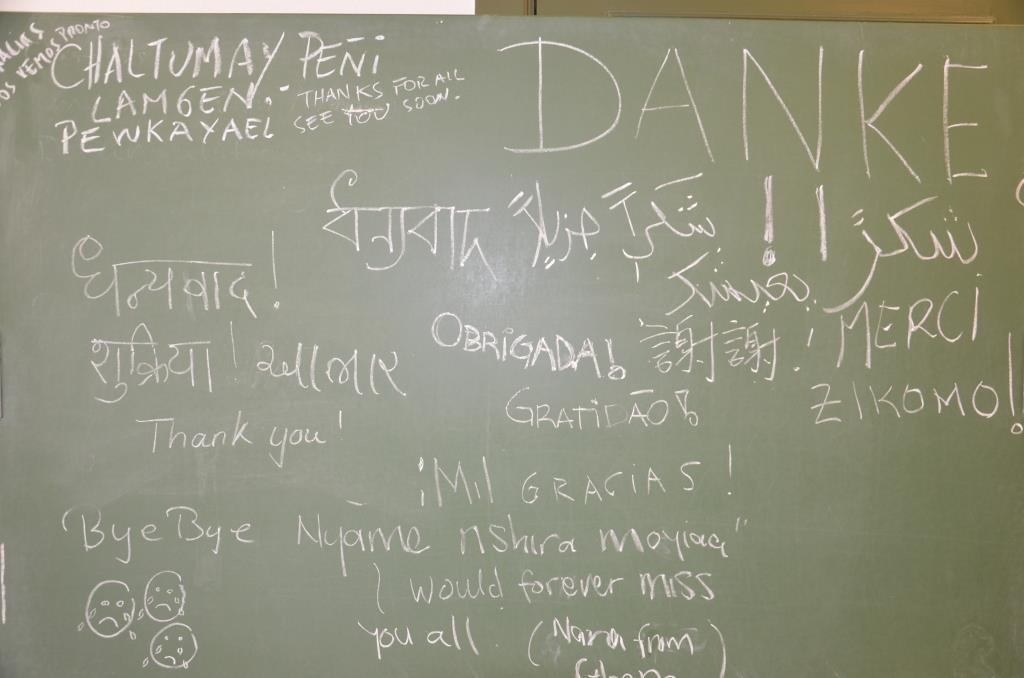 www.learn2change-network.org
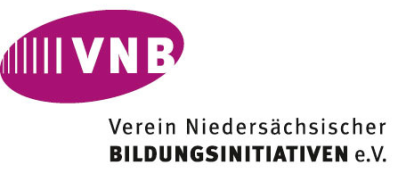 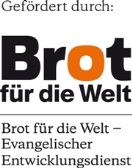 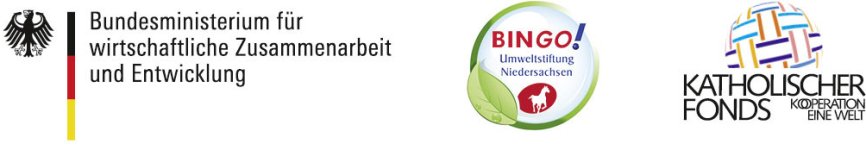 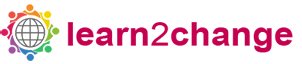 Abschluss
Meine Abschlussgedanken zu Live-Chats in Bildungssettings.
https://answergarden.ch/987980